Cancer management in primary care
Mohammad and lung cancer
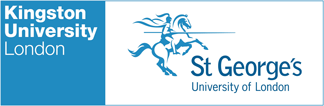 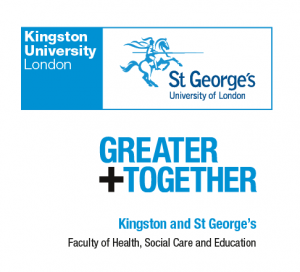 Lesson Objectives
To be able to identify pathways in primary care regarding cancer management. 
To be able to list the roles of the practice nurse within cancer management in primary care. 
To have a better understanding of risk factors associated with lung cancer and presentations of patients.
Patient- Harry
85 years old 
Lung cancer 
Wife is his carer
6 children
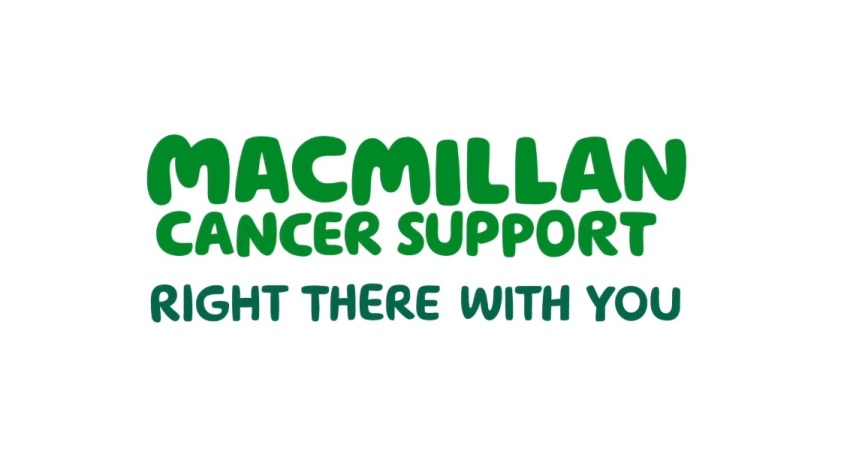 5 Year forward view
Set out a strategy for more investment in primary care in order to shape future services. 

The Cancer strategy-
1. Prevention and public health 
2. Earlier diagnosis 
3. Patient experience 
4. Living with and beyond cancer
5. Investing in modern, high quality services
6. Overhauling processes for commissioning, accountability and provision.
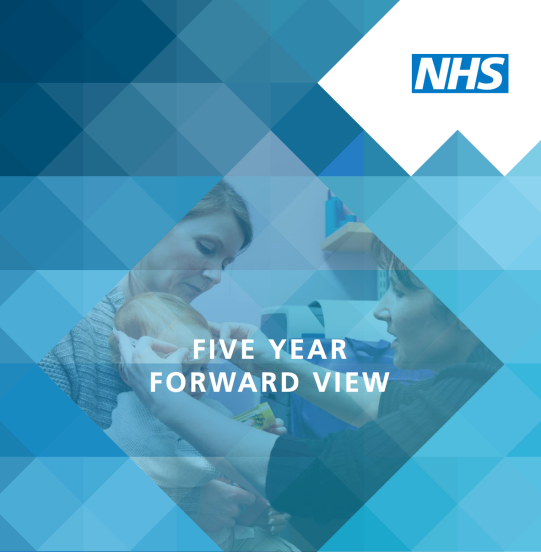 Patients living with cancer
Patients living with cancer will be followed up in primary care for reviews by the general practitioner or practice nurse. 
They may also visit other members of the multidisaplinarary team such as phlebotomists, health care assistants, occupational therapists or physiotherapists.
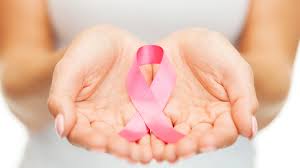 What does a cancer review look like in primary care?
Transform our approach to support people living with and beyond cancer: We recommend accelerating the roll-out of stratified follow up pathways and the “Recovery Package”. The aim should be that by 2020 every person with cancer will have access to elements of the Recovery Package, and stratified pathways of follow-up care will be in place for the common cancers. A national quality of life measure should be developed by 2017 to ensure that we monitor and learn lessons to support people better in living well after treatment has ended.
Statistics on increasing risk of cancer
33% of cancer cases world wide are related to smoking.
12% of cancer cases world wide are related to alcohol.
13% of the worlds adult population is obese
https://www.cancerresearchuk.org/health-professional/cancer-statistics/worldwide-cancer/risk-factors#heading-Three
Prevention and public health
Obesity 
Cervical screening – screening uptake
Breast screening 
Exercise 
Smoking cessation 
Health promotion 
Alcohol advice- NHS health check 
Prostate cancer- early diagnosis- need for training.
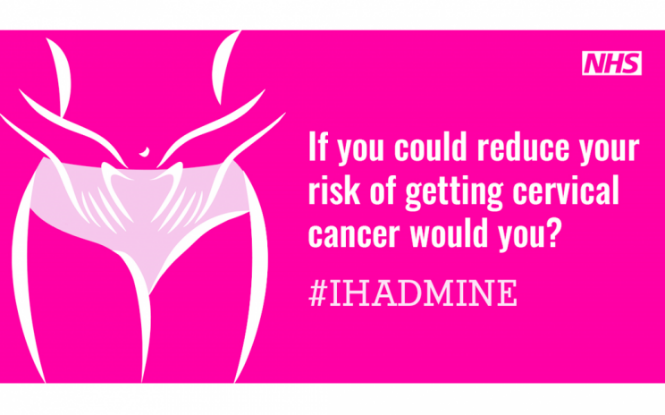 How to achieve better cancer management
Early diagnosis Promoting earlier recognition of signs and symptoms of cancer, earlier referral, and best practice (often streamlined) diagnostic pathways to improve outcomes for patients. 
Living with and beyond cancer By commissioning and promoting stratified pathways of care and the cancer recovery package to tailor support to needs and increase self-management.
End of life Supporting earlier conversations about end of life care, and ensuring that support is in place so that people can be cared for and die in the place of their choice.
Continued
Patient experience and engagement Working with patients and the public to co-design services that meet people’s needs and provide good experiences of care and support.
Cancer education Promoting access to cancer education to raise awareness of the role primary care can play in supporting people with cancer and reducing variation in patient experience and outcomes.
 Carers support Working closely with Local Authorities to ensure that carers needs are identified and met to support their wellbeing, and through them support people living with cancer.
Cancer Care Reviews (CCR)
The Quality and Outcomes Framework (QOF) requires all patients diagnosed with cancer to receive a CCR by their GP or nurse within six months of the GP being notified of the patient’s diagnosis. Many GPs believe that the CCR should not be a one-off intervention. Some CCGs have used local improvement schemes to support training for quality CCRs, including training to enable practice nurses to be more involved in CCRs. Local improvement schemes have also been used to support longer appointment times and to provide on going support to patients through HNAs and care and support planning similar to the approaches used for other long-term conditions. The quality of CCRs could be reviewed and addressed through audits or variations to QOF.
Cancer care reviews involve
Cancer diagnosis discussed- patients understanding. 
Discussion on treatment 
Discussion on lifestyle advice 
Medication review 
Information leaflets offered
Need for mental health support
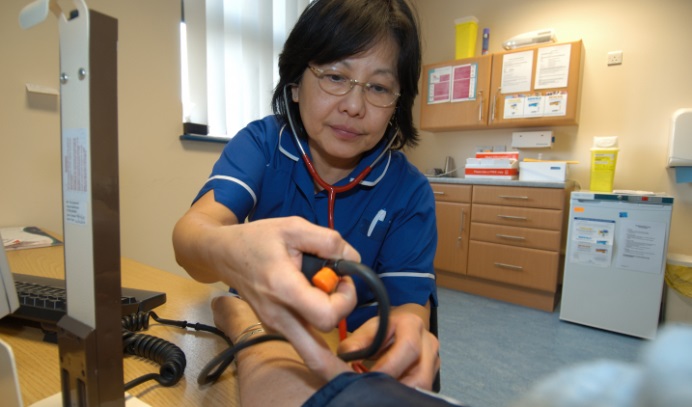 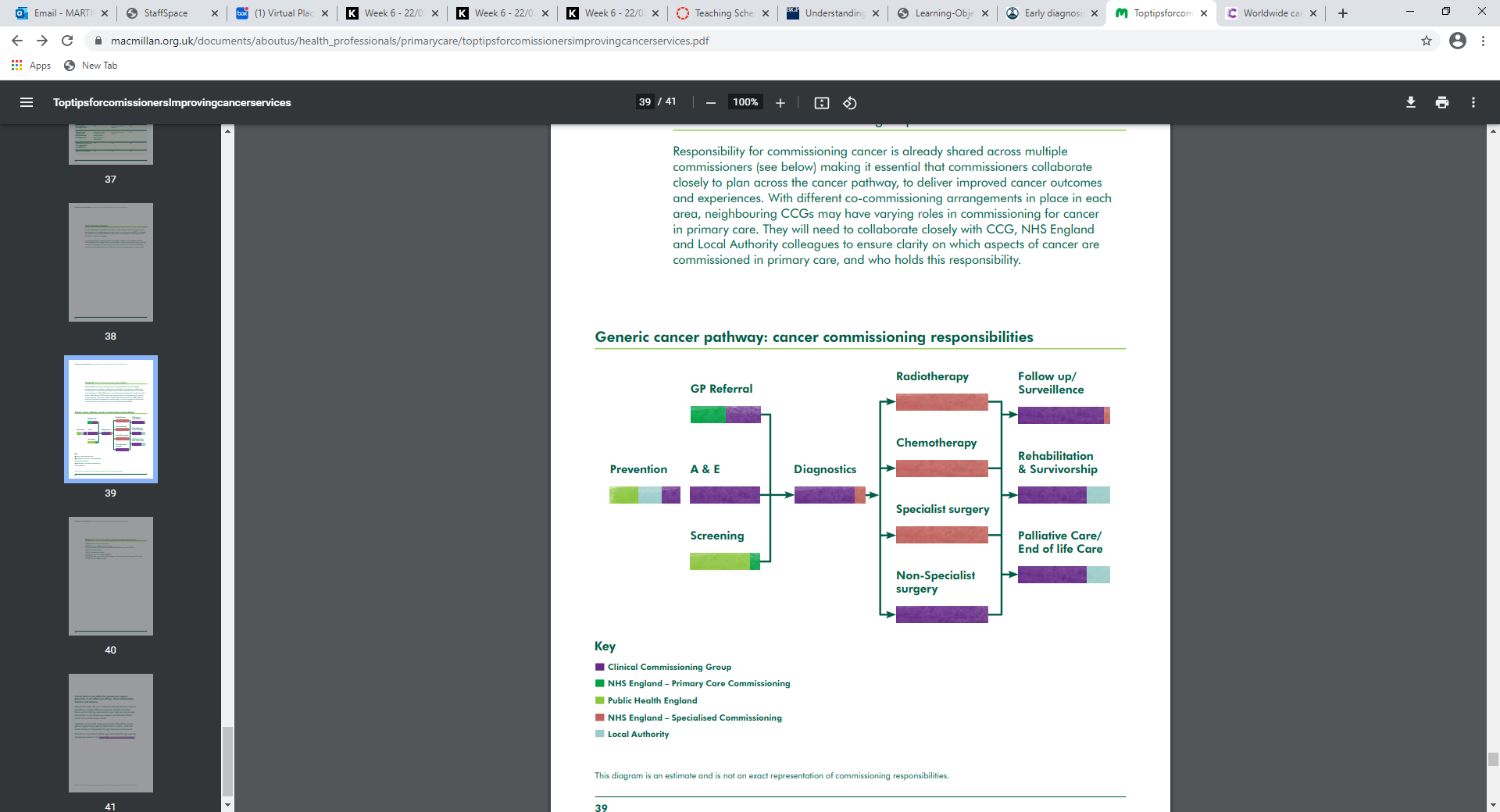 Primary Care top tips for effective cancer review
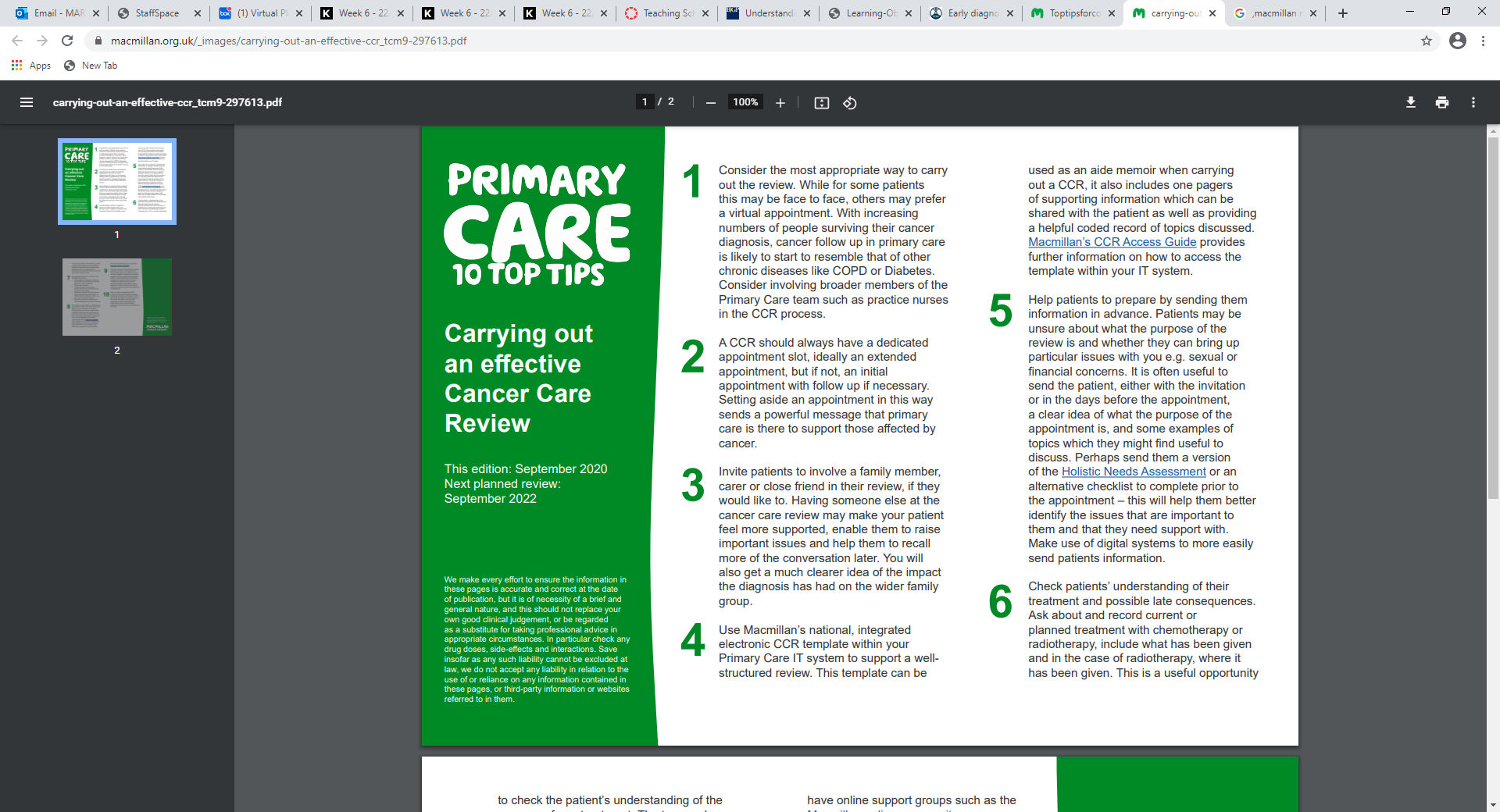 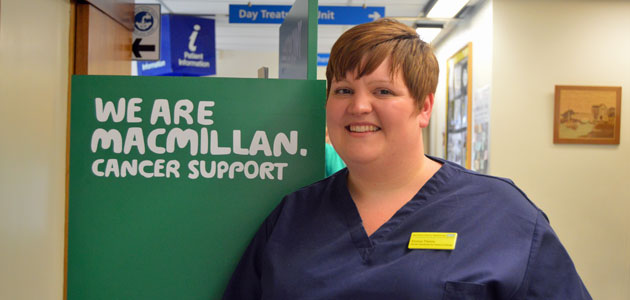 1
Consider the most appropriate way to contact the patient- 
Virtual consultation 
Telephone consultation
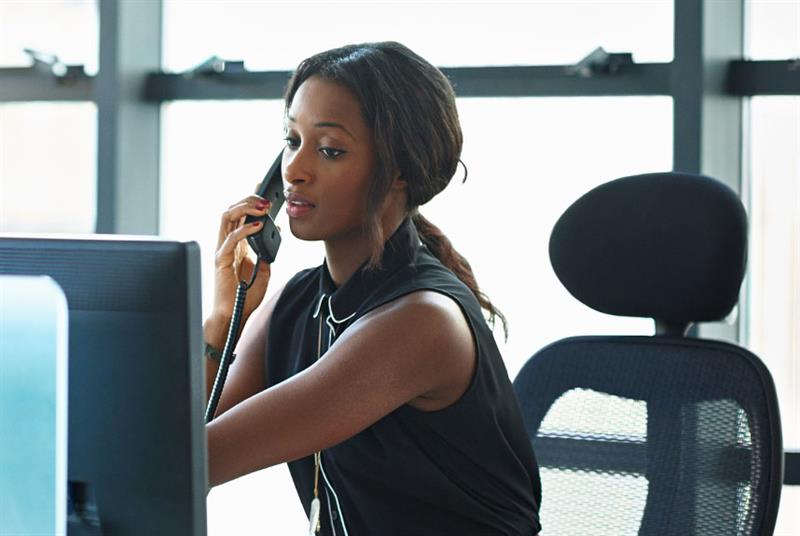 2
Appointment slots and follow up appointments. 
Dedicated time. 
Powerful messages that we are there for the patient.
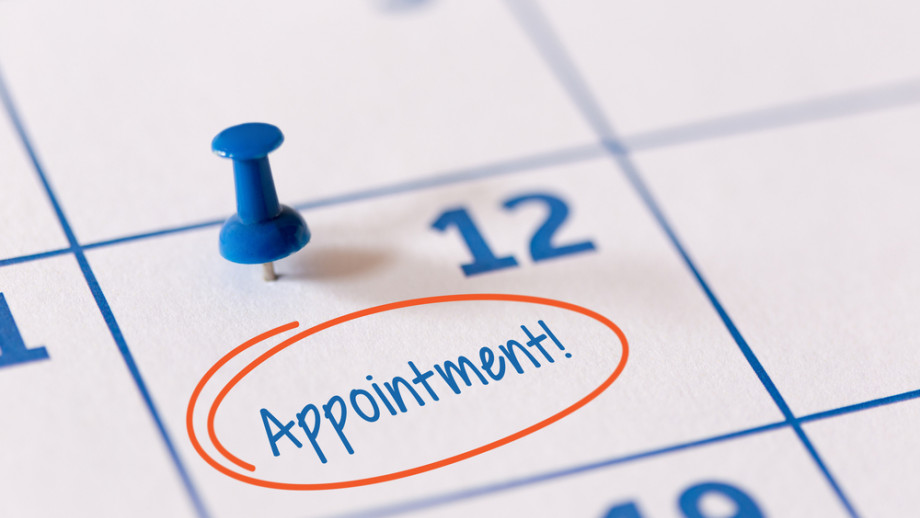 3
Involve the family. 
Patients may appreciate having other family members involved in their care.
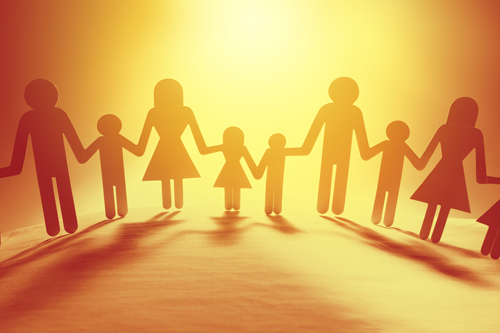 4
Templates for your system- EMIS
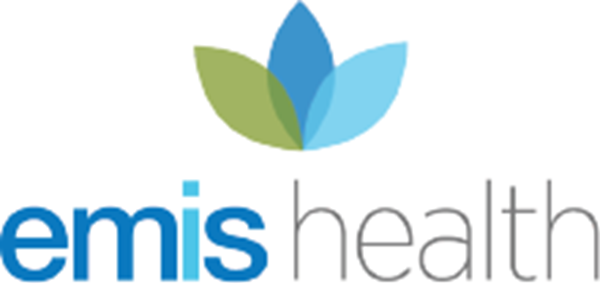 5
Information leaflets
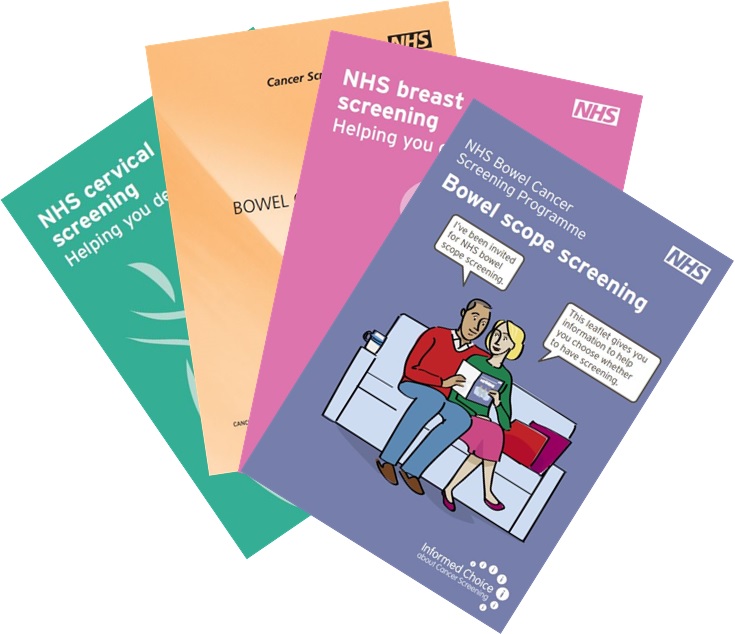 6
Check patients understanding of their treatment.
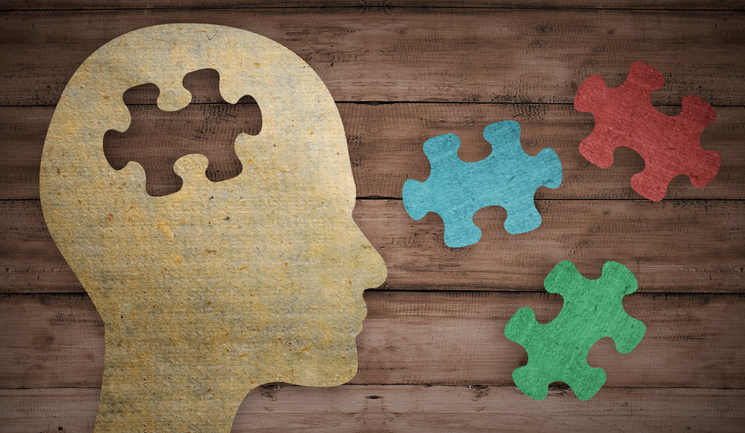 7
Structure your treatment- 
Discuss their diagnosis 
Review medications 
Check support network 
Agree a date for the follow up or next review 
Give the patient the opportunity to raise concerns.
8
Be aware of support services and referral services available to you.
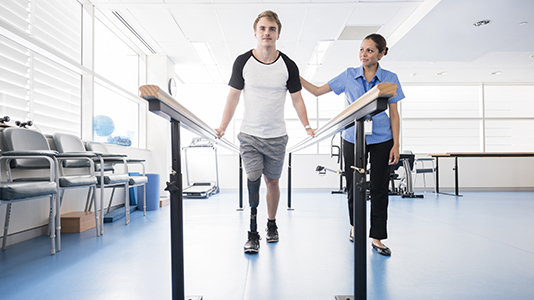 9
Use the review as an opportunity for health promotion.
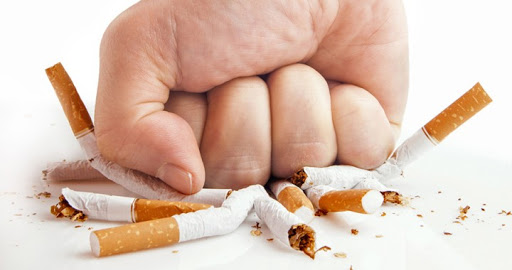 10
Do you need to share information with the clinical nurse specialist or oncology team to improve personalisation of care/ holistic assessment?
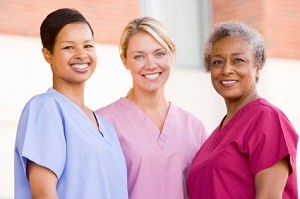 Primary care role relating to Harry.
Smoking cessation 
Reviews and follow up appointments if needed.
Talking therapies
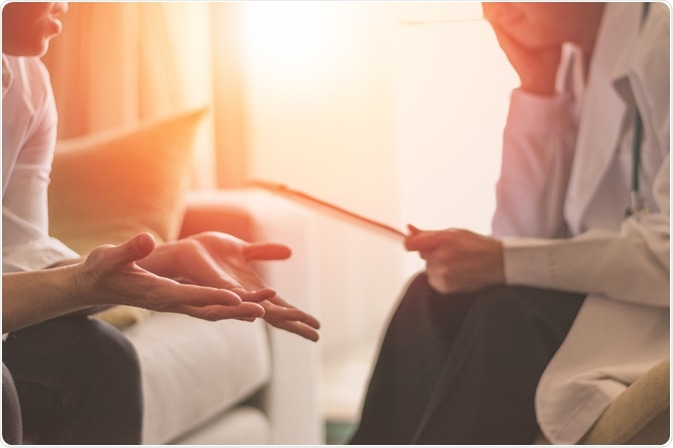 Discussion
Questions
Thank you
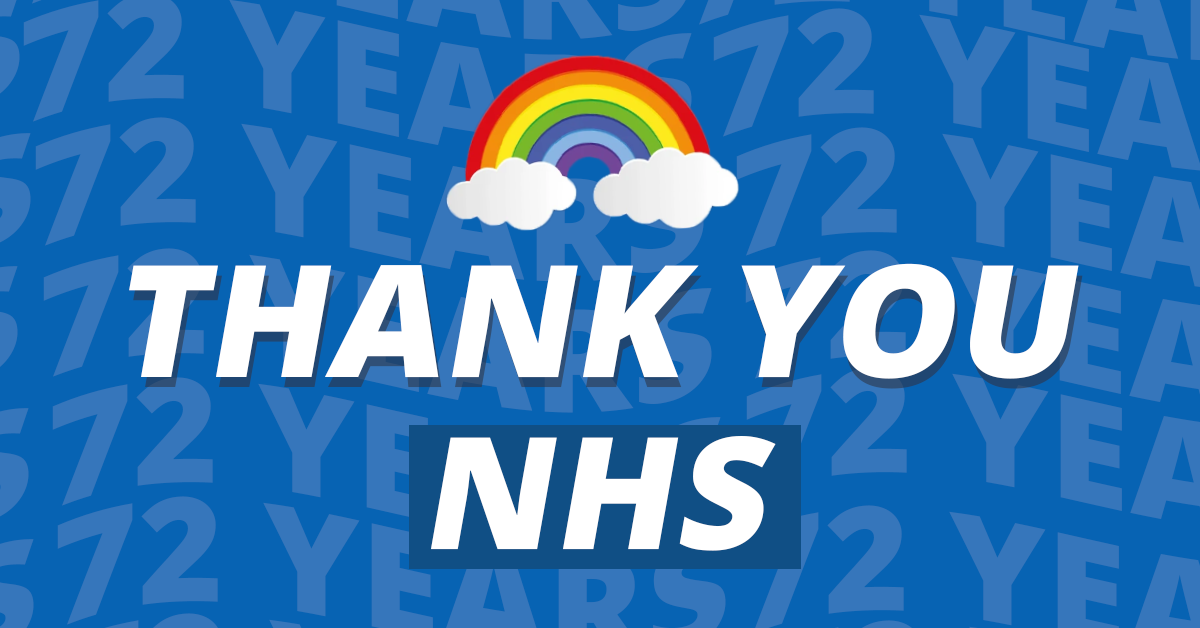